Vitamins
1
Classification
Vitamins are classified into two major groups:
Fat-soluble (4 fat soluble) Vitamin A, D, E, K.

Water-soluble (9 water soluble)
          B1 (thiamine) 
          B2 (riboflavin) 
          B3 or Vitamin P or Vitamin PP (niacin) 
          B5 (panthotenic acid) 
          B6 (pyridoxine and pyridoxamine) 
          B7 or Vitamin H (biotin) 
          B9 or Vitamin M (folic acid)
          B12 (cobalamin) 
          Vitamin C
2
Digesting and absorbing water-soluble vitamins
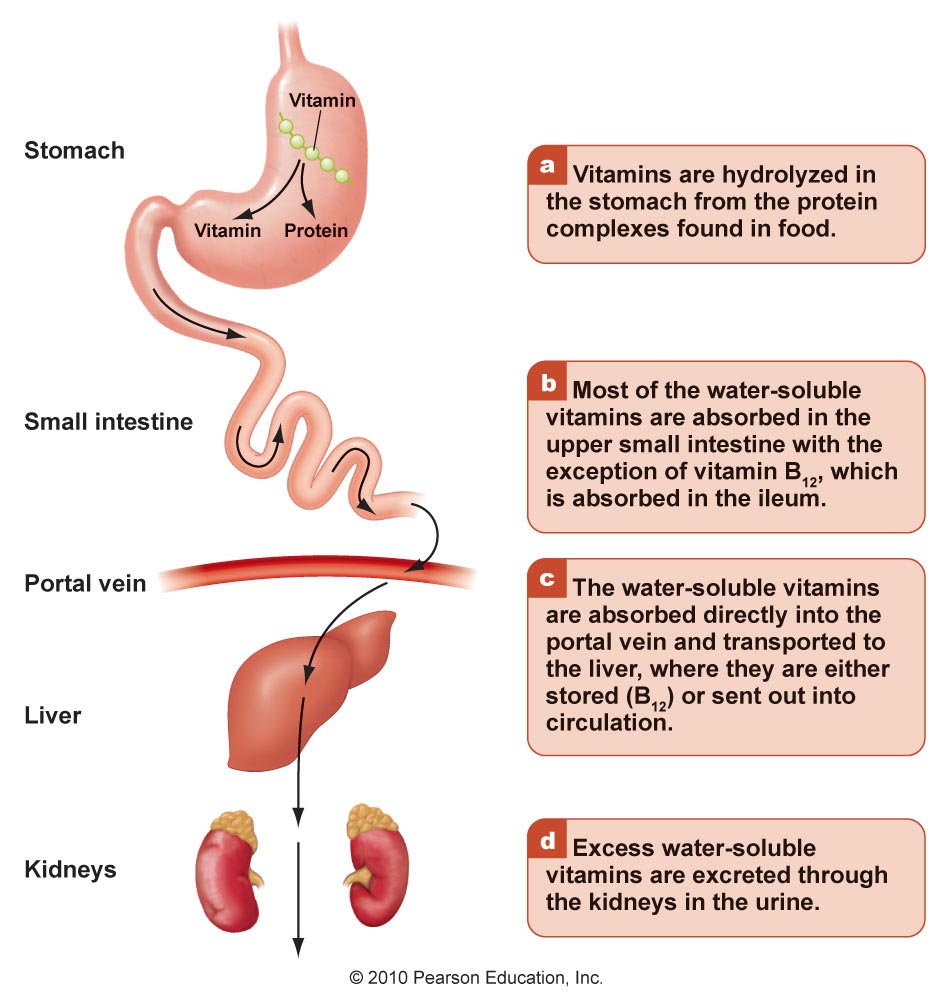 Thiamin (B 1)
Chemistry:
A substituted pyrimidine joined by a methylene bridge to a substituted thiazole.
Requirements: 1-1.5 mg/day for adults. (Higher needs in pregnancy, high CHO diet)
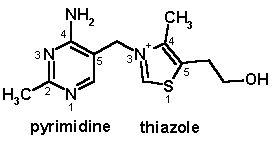 Sources:
Plant sources: whole grains (unrefined cereal grains), beans, peas, nuts and bran.
Animal sources: liver, heart, kidney and milk.
Yeast
Activation (Co-enzyme):
Conversion of thiamin to its active form thiamin pyrophosphate (TPP)
4
Absorption
- Thiamine is released by the action of pyrophosphatase 
- At low concentrations, the process is carrier-mediated. 
- At higher concentrations, absorption also occurs via passive diffusion. 
- It can be inhibited by alcohol consumption. 
- On serosal side of the intestine, its transport is Na+-dependent ATPase.
- The majority of thiamine in serum is bound to proteins, 
   mainly albumin.
- Approximately 90% of total thiamine in blood is in RBCs.
Cellular uptake
- Thiamine uptake and secretion appears to be mediated by a soluble 
   thiamine transporter that is dependent on Na+ [Thiamin transporter-
   1 & 2 (human THTR-1 & 2)].
Storage:  of thiamine occurs in muscle, heart, brain, liver, and kidneys.
Excretion: Thiamine and its metabolites are excreted in urine.
Thiamin: activation
NAD+                                     NADH + H+
pyruvate
acetyl CoA
Pyruvate Dehydrogenase complex
PDH
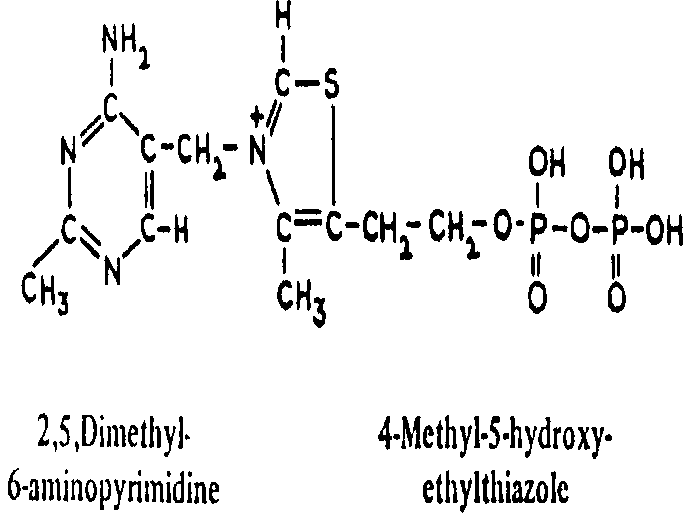 Thiamin                               TPP
ATP
ATP-dependent thiamin 
diphosphotransferase
ETC
Thiamine + ATP → TPP + AMP  (EC 2.7.6.2).
Brain, liver
Oxidative decarboxylation of pyruvate
CO2
Vitamins (thiamin, lipoic, riboflavin, Niacin, pantothenic acid)
Co enzymes (TPP, Lipoamide, FAD, NAD+, CoASH)
6
Functions
TPP serves as a coenzyme transferring an activated aldehyde unit in the following enzymatic reactions:
Oxidative decarboxylation of α-keto acids.
Transketolase reaction (pentose phosphate pathway; PPP). It is used for the biosynthesis of pentose sugars deoxyribose and ribose.
Acetylcholine synthesis which is one of neurotransmitters and for myelin synthesis.
Important in:
Producing energy from carbohydrates
Nerve function
Muscle function
Appetite
Growth 
Therapy: It can be used for treatment of Heart failure & Alzheimer disease.
7
Deficiency
Causes:
Low intake, malabsorption , and/ or defective phosphorylation to TPP.
Antithiamine factors : These are enzymes present in the viscera of shell fish and many microorganisms . They cause cleavage of thiamin producing pyrimidine and thiazole rings so they are called thiaminases. These antithiamine factors cause an isolated thiamine deficiency. Plant thiamine antagonists are heat-stable; for examples caffeic acid, and tannic acid. These compounds interact with the thiamine to oxidize the thiazole ring, thus rendering it unable to be absorbed. 
Alcoholism : Chronic alcoholism  gives the manifestation of moderate thiamine deficiency.  This is called Wernike korsacoff , syndrome. Alcohol interferes with absorption
Excessive loss (diuretics).
8
Manifestations of  thiamine deficiency
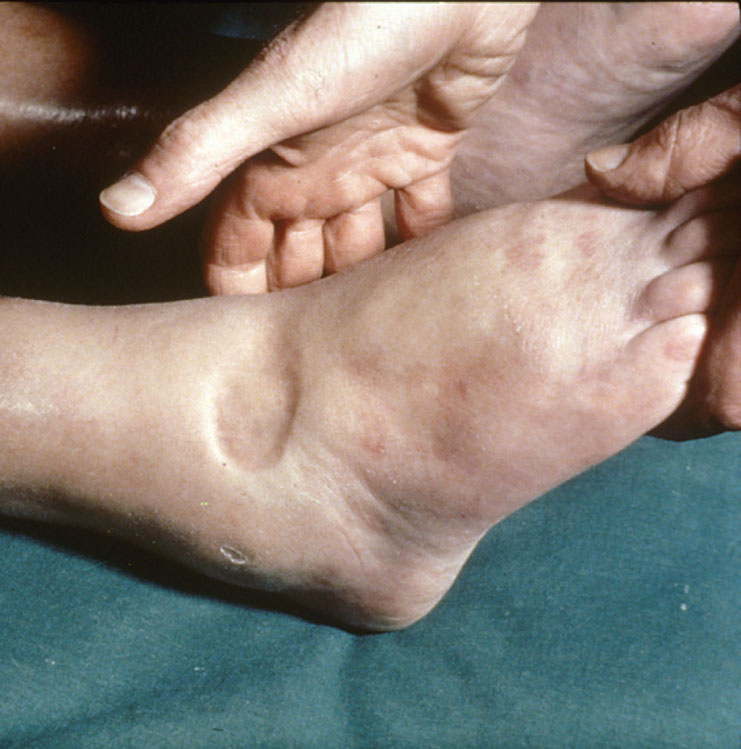 Mild deficiency: leads to 
Gastrointestinal complaints
Weakness.
2. Moderate deficiency:
 Wernike korsacoff , syndrome
Peripheral neuropathy.
Mental abnormalities. 
3. Severe thiamin deficiency 
A. Beriberi
Dry beriberi is characterized by advanced neuromuscular symptoms:
Atrophy and weakness of the muscles
 Peripheral neuropathy
Memory loss.
Wet beriberi: the previous symptoms (dry beriberi) are coupled with oedema.
B. Wernike korsacoff , syndrome
9
Riboflavin (B 2)
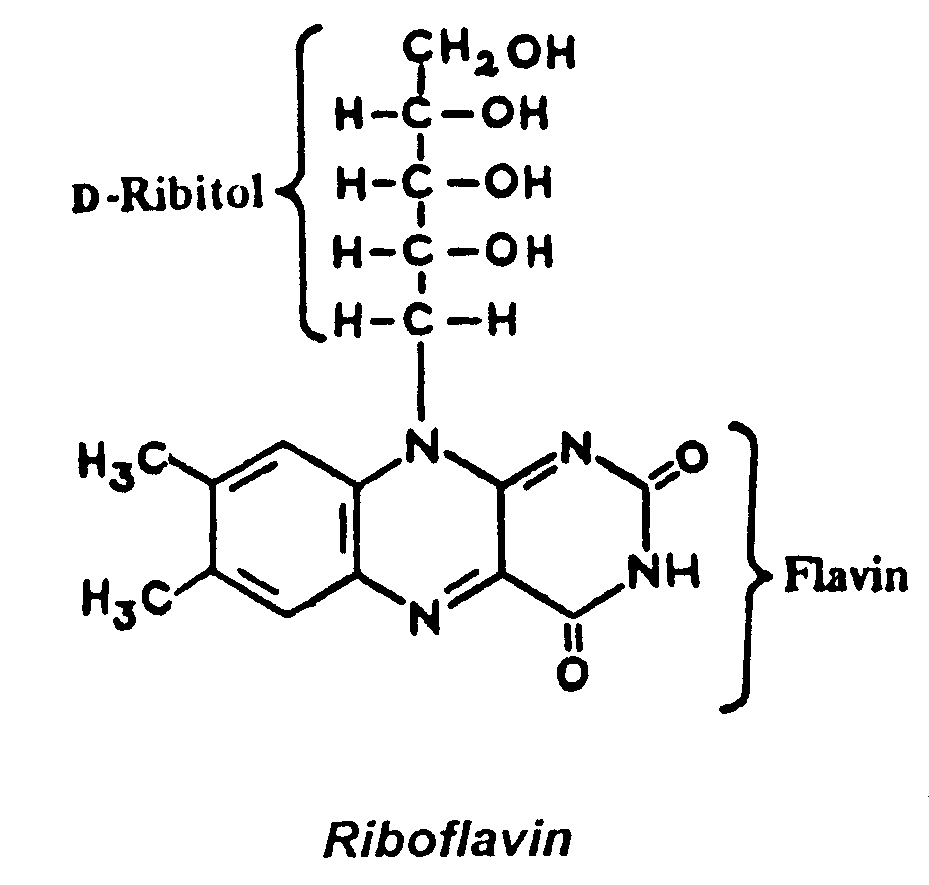 Chemistry: It consists of a flavin ring attached to the sugar alcohol D- ribitol.
Co enzyme forms
Flavin mononucleotide (FMN) is formed by ATP-dependent phosphorylation of riboflavin.
Flavin adenine dinucleotide (FAD) is synthesized by a further reaction with ATP in which the AMP moiety of ATP is transferred to FMN.  Biosynthesis of FMN and FAD occurs in most tissues.
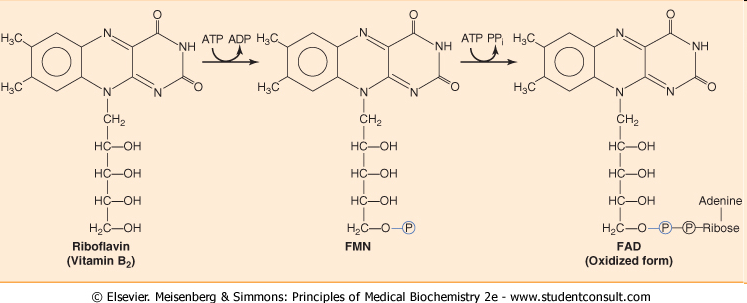 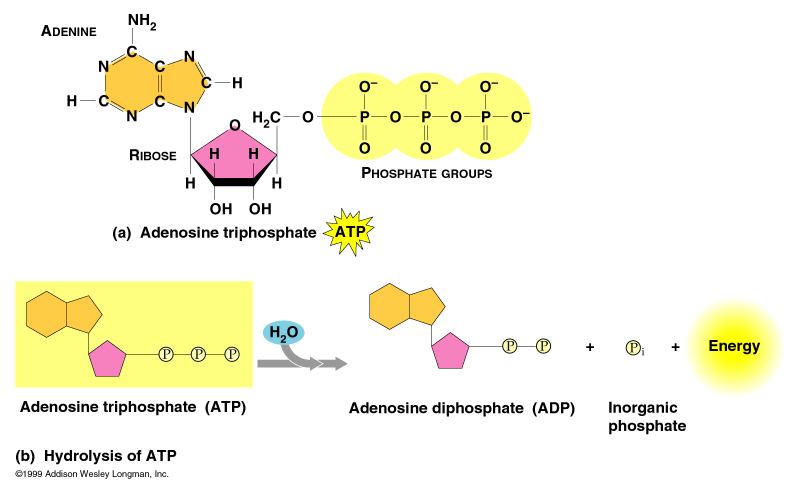 10
Absorption
In diet, riboflavin (RF) exists in the free and FMN and FAD forms. They are hydrolyzed to free Rf by intestinal phosphatases.
RF absorption in the intestines involve a speciﬁc carrier-mediated mechanism for Rf uptake located at the apical membrane & across the BLM.
Both RFT-1 (RF transporter1) and RFT-2 are expressed in intestine.
RFT-3  is more brain- speciﬁc.
Riboflavin in blood associates with albumin or globulins.
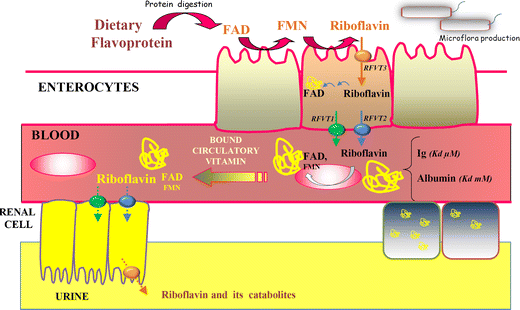 Sources
Animal origin: liver and beef, milk, dairy products, fish, eggs, nuts 
Yeast
Plant origin: Green leafy vegetables, nuts, of smaller quantities in cereals.
Function: 
Involved in energy metabolism (ATP production): Participate in
Oxidative decarboxylation
Citric acid cycle
 Beta-oxidation of fatty acids
 Electron transport
Associated with antioxidant glutathione reductase (utilizes an FAD prosthetic group and NADPH to reduce GSSG to two GSH.)
     GS–SG + NADPH + H+ → 2 GSH + NADP+
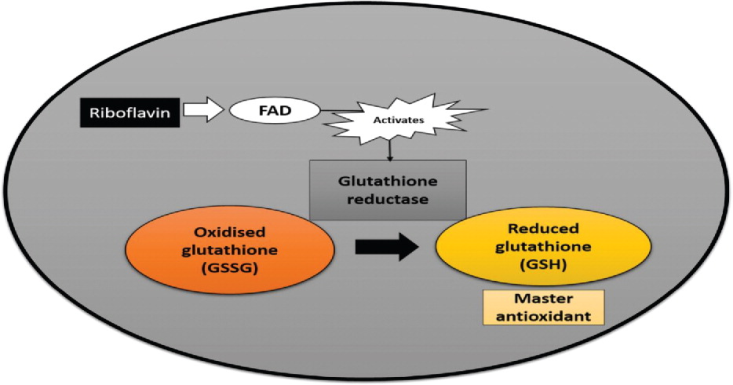 12
1. Chemical structure of vitamin B2 is ……..
             [flavin + ribitol ], fluorescent, light sensitive, heat stable. 
2. Active form (Co-enzyme) of vitamin B2 is  ……..
                        [FMN &  FAD]
3. Its function is to act as ……… 
            [prosthetic groups of oxidoreductases]
4. Reactions requiring FAD are:
     a-   [oxidative decarboxylation of a keto acids as  PDH                     Energy (ATP)
     b-   [C.A.C.]                                 Energy (ATP)
     c-   [ β -oxidation of F.A.]                              Energy (ATP)
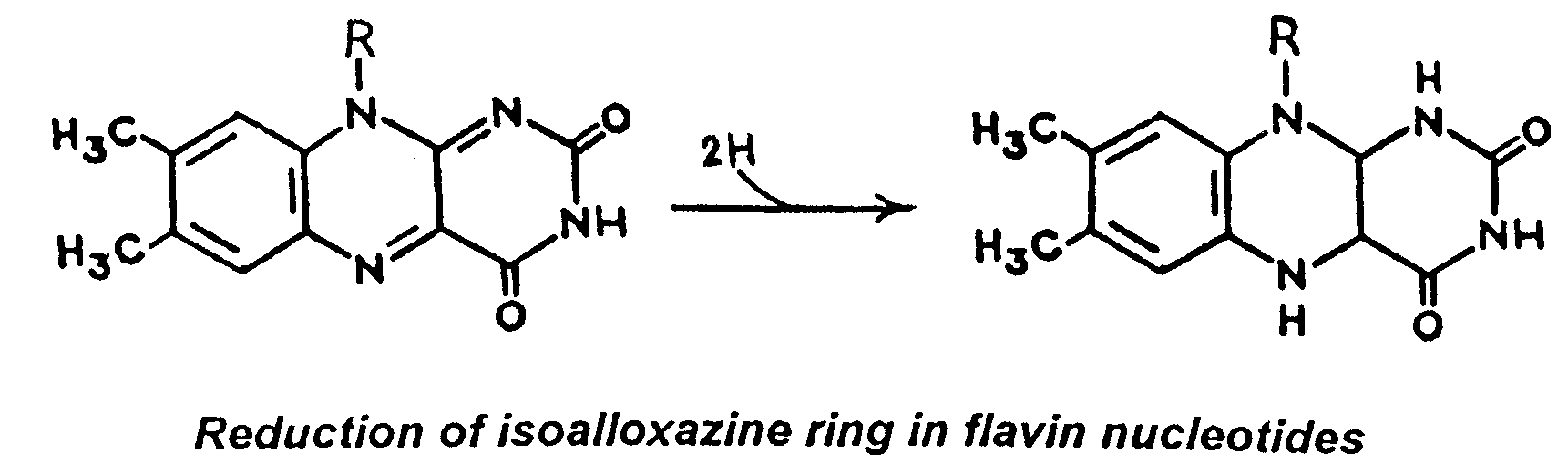 2H
FMN                                                                          FMNH2
     FAD                                                                           FADH2
13
symptoms of deficiency
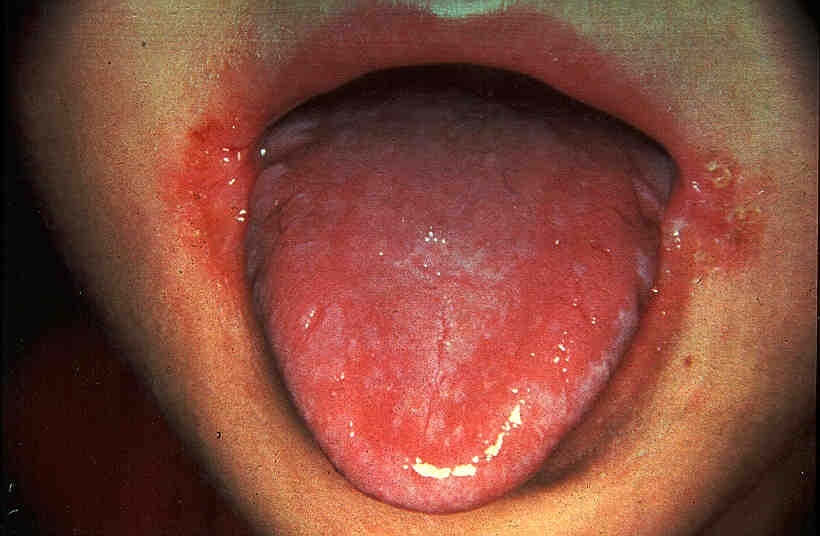 Related to Energy production (skin & mucous membrane inflammation).
Glossitis & angular stomatitis (Inflammation of the lining of mouth and tongue).
Keratitis , dermatitis (Dry and scaling skin).
Cheilosis (cracked and red lips). 
Ocular manifestations (vascularization of cornea) 


N.B. :
Deficiency occurs in newborn infants with hyperbilirubinemia who are treated by phototherapy.
14
Niacin (B 3)
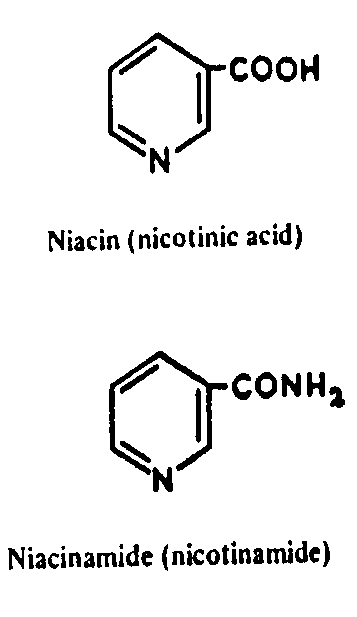 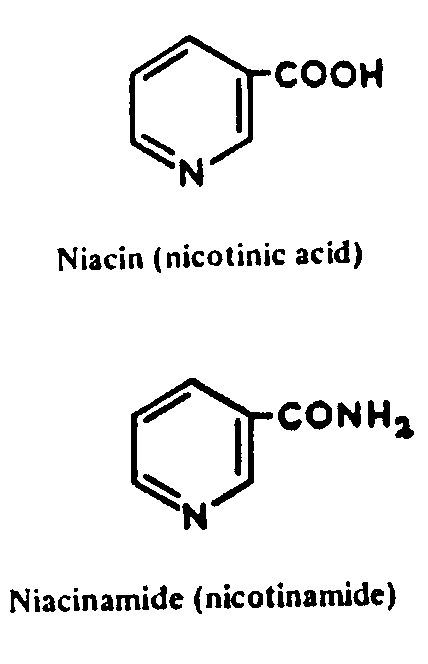 Niacinamid (nicotinamide)
Niacin (nicotinic acid)
Chemistry:
Nicotinic acid is a carboxylic acid derivative of pyridine.	
Synthesis:            PLP (vit. B6)
Tryptophan →→ → →→→→ Niacin (vit. B3)   (insufficient)
most people require dietary sources of both tryptophan and niacin.
Sources:
Food stuffs containing nicotinic acid: as B1
Tryptophan containing proteins
Functions: niacin required for the synthesis of NAD+ (nicotinamide adenine dinucleotide) and NADP+ (nicotinamide adenine di-nucleotide phosphate)
NAD+ and NADP+ are coenzymes of many oxidoreductase enzymes.
Generally, NAD+-linked dehydrogenases catalyze oxidoreduction reactions in oxidative pathways, e.g.  the citric acid cycle.
Whereas NADP+-linked dehydrogenases  are often found in pathways concerned with reductive synthesis e.g.  the pentose phosphate pathway.
NAD++ AH2        	 NADH + H+ + A
15
Structure of NAD+
NAD+                                            NADH+H+
                         


NADP+                                          NADPH+H+
Nicotinamide                   Adenine

Ribose—P-------—---P----Ribose
AMP
Nicotinamide                   Adenine

Ribose—P-------—---P----Ribose-P
AMP + P
reduction of NAD+
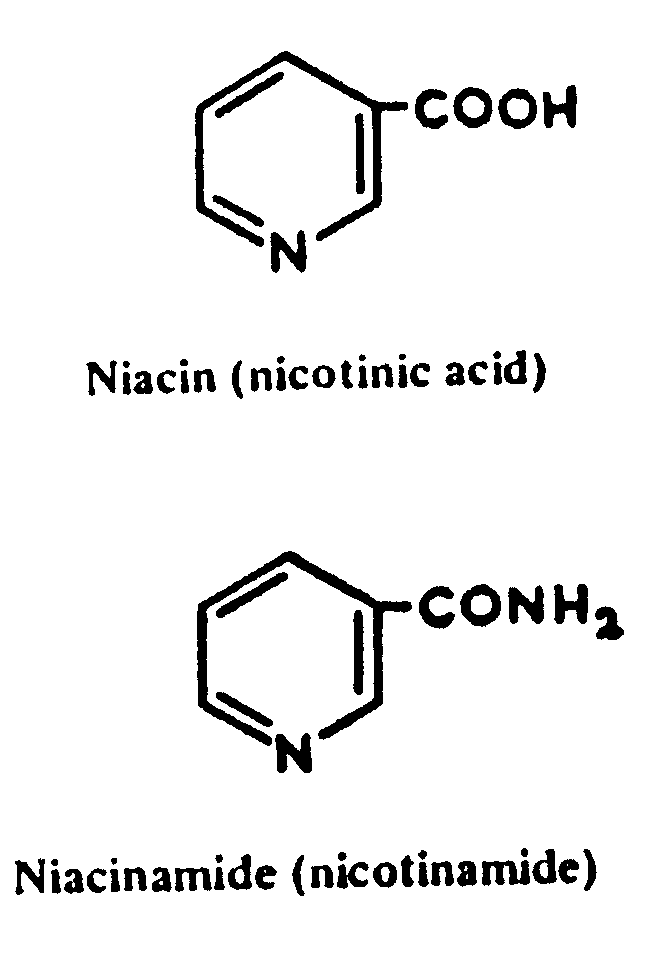 +
2H = H + e + H+
NAD+
R
H
CONH2
NADH + H+
e
N
R
Reactions requiring NAD+ are:
a-   [oxidative decarboxylation of a keto acids as PDH]      Energy (ATP)
b-   [C.A.C.]                                      Energy (ATP)
c-   [β oxidation of F.A.]                                      Energy (ATP)
    
Reactions requiring co-enzyme  NADP+ as:
Glucose-6-phosphate dehydrogenase (NADP+)
Folate reductase (NADPH+H+)
intestinal niacin absorption process: intracellular protein-tyrosine-kinase-mediated pathway regulates vitamin uptake.
18
Deficiency
Causes of deficiency: 
   -  in elderly on very restricted diet.
   - malabsorption.     
   - in maize-dependant population.  
   - in vit. B6 def.               
   - Hartnup disease (decreased tryptophan absorption)
   - Malignant carcinoid syndrome (increased tryptophan metabolism to serotonin)
   - INH (anti-TB) (decreased B6)

Clinical use: Treatment of hyperlipidemia
19
Deficiencies found in southeast if subsisting on diet of corn ; niacin is bound by protein. Pelagra is very rare now
Deficiency:
Milder deficiencies of niacin cause:
 Poor appetite, fatigue.
Dermatitis, Diarrhea.
Severe deficiencies lead to pellagra which is characterized by “the four DS”: dermatitis, diarrhea, dementia (lack of concentration) and death.
Dermatitis is usually seen in skin areas exposed to sun light and is symmetric.  
The neurologic symptoms start by nervous disorders and mental disturbances.
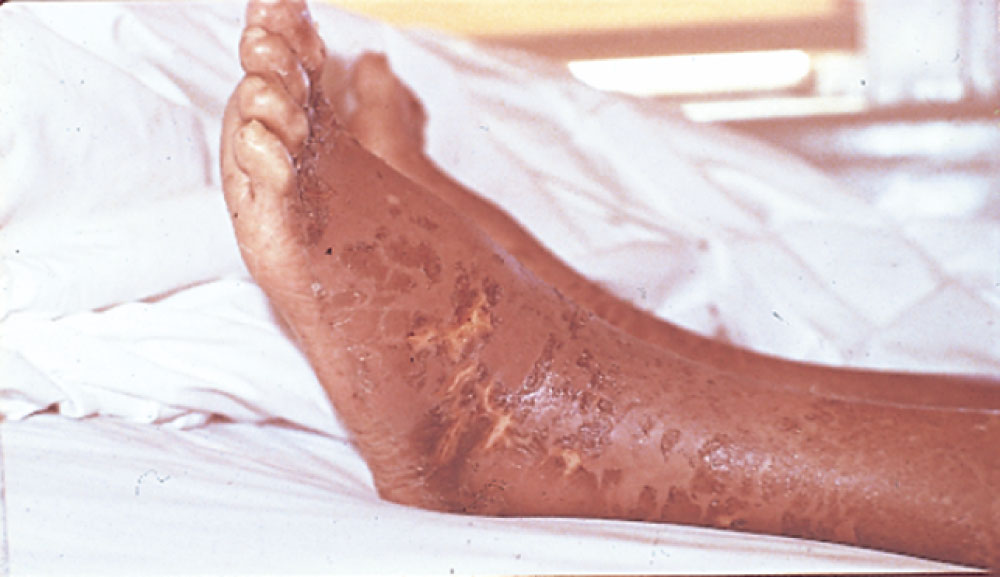 20
Pantothenic acid (B 5)
Absorption
- For the intestinal cells to absorb pantothenic vitamin, it must be 
  converted into free pantothenic acid.
- Free Pantothenic acid and Biotin are absorbed into intestinal cells 
  via a saturable, sodium-dependent active transport system. [Sodium-
  dependent multivitamin transporter (SMVT)]  

- At high levels of intake, when this mechanism is saturated, some 
  pantothenic acid may also be absorbed via passive diffusion. As intake 
  increases 10-fold, however, absorption rate decreases to 10%.
1. Chemical structure  is ……..    [Pantoic & β- Alanine ]
2. Active pantothenic acid is ………..   [ 4-phosphopantotheine ]
3. Active form enters in the structure of  ……
 CoASH = 4-phosphopantotheine + AMP
 ACP; acyl carrier protein 

4. Its active group is: …….    [ Thiol group ]
5. Its function as is:  [ Carrier of acyl radicals ]. coenzyme A used in energy metabolism
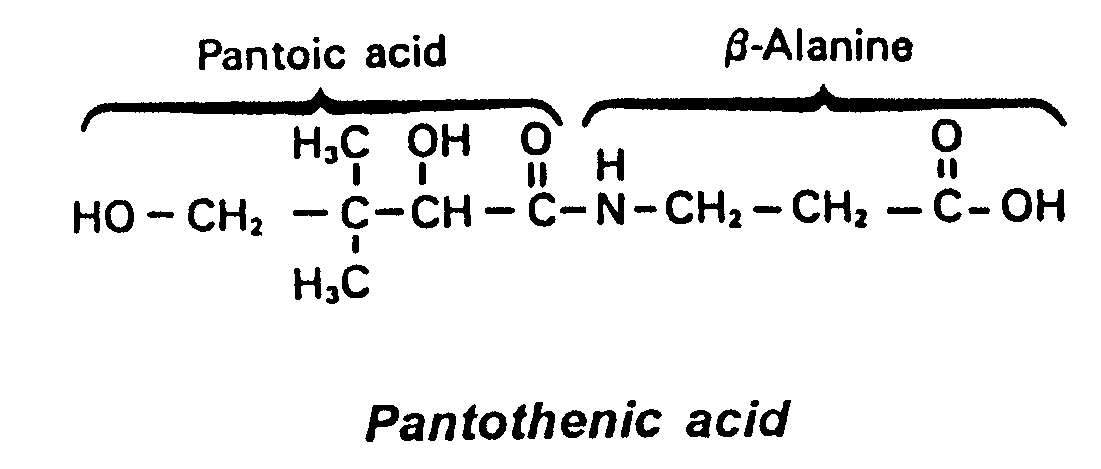 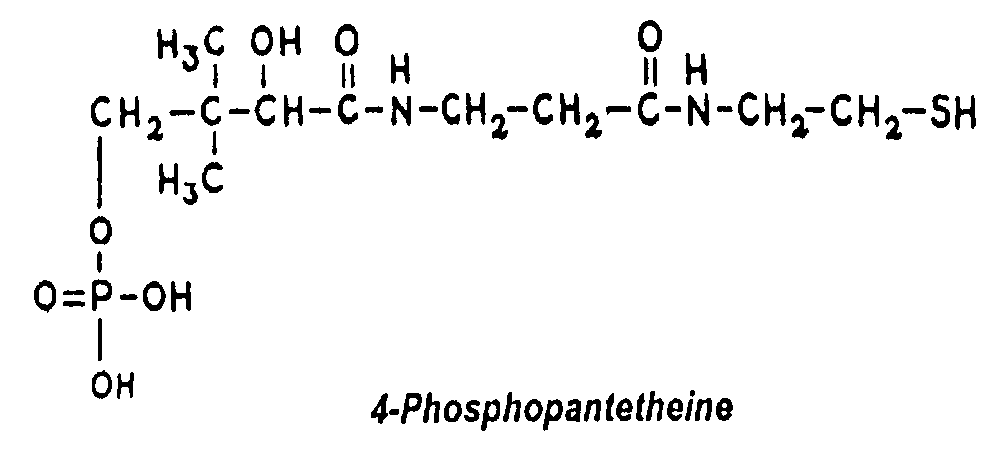 22
Adenine                   Thioethanolamine
       ¦                                   ¦
    Ribose — P — P — Pantothenic acid
AMP
6- Sources  are:   [as B1 ]

7- Reactions requiring CoASH:
     a- oxidative decarboxylation of a keto acids           Energy.
     b- oxidation of Fatty acid                                              
     e- acetylating reactions as acetyl choline.
8- Reaction requiring ACP is :  [  Fatty acids synthesis ]

Destruction: Easily destroyed by food processing.
Functions: Part of coenzyme A used in energy metabolism. 
Deficiency: rare because it is very widespread in natural food.
Nausea, vomiting.    -Easy fatigability.    -Dermatitis.
Depression, neurological symptoms  (disorders of the synthesis of acetylcholine). Numbness, muscle cramps, inability to walk.
Burning foot syndrome (severe burning and excessive sweating).
Structure of Co-ASH
23
Pyridoxine (B 6)
Chemistry:
- It is a water soluble vitamin
- A pyridoxine derivative
 Consists of 3 closely related compounds equally effective as precursors
  of its coenzyme PLP (pyridoxal phosphate)
          - Pyridoxine (alcohol)
          - Pyridoxal (aldehyde)
          - Pyridoxamine (amine)
- Pyridoxamine is mostly present in plants
- Pyridoxal & pyridoxine is present in animal foods
- Pyridoxine can be converted into pyridoxal & pyridoxamine
- Pyridoxal phosphate (PLP) is the active form of Pyridoxine
- PLP is synthesized by pyridoxal kinase, utilizing ATP
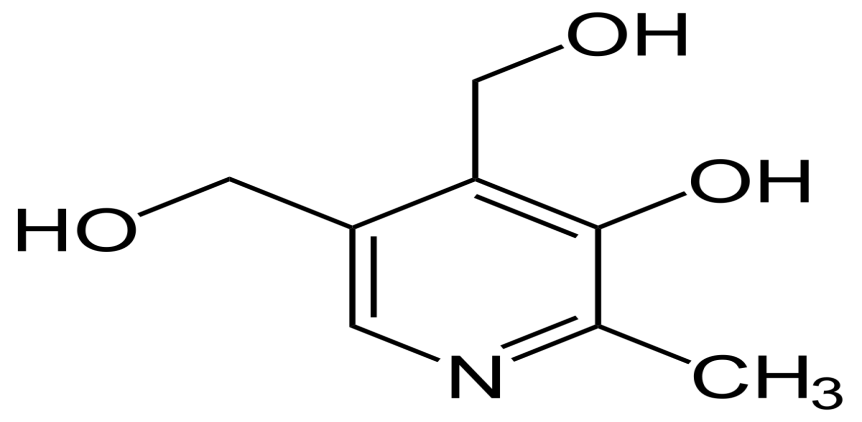 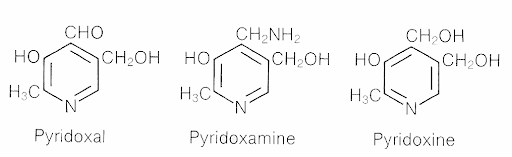 24
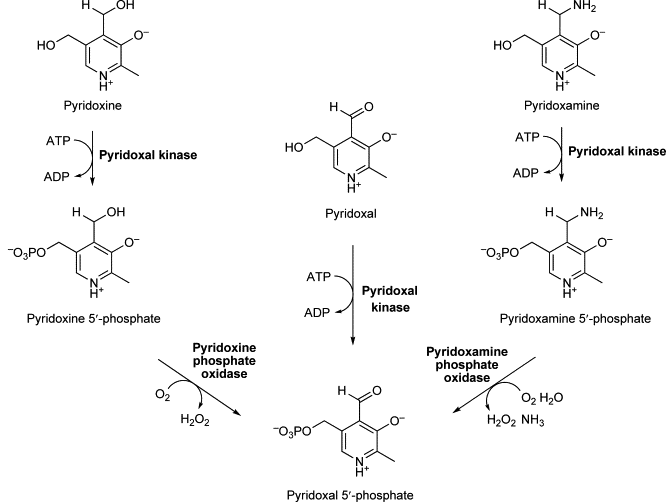 25
Metabolism
Absorption: It occurs in proximal jejunum by passive diffusion
- In the mucosal cells, all forms of pyridoxine is converted into pyridoxal
- Transport: It transported in the circulation bound to albumin
- Storage: It is stored in the tissues as its coenzyme form, PLP
- Mainly stored in liver, brain, kidney & muscle
 Excretion: 4 – pyridoxic acid excreted in urine
Biochemical functions
- PLP is the coenzyme of B6 is found attached to ε –amino group of 
  lysine in the enzyme
- PLP is associated with Amino acid metabolism
- PLP is involved in:
      1- Transamination    2- Decarboxylation      3- Deamination
      4- Transsulfuration   5- Condensation
26
Transamination
 PLP is involved in transamination reaction converting amino acids to 
  keto acids
- Keto acids enter the TCA cycle and get oxidized to generate energy
 During transamination, PLP interacts with amino acids to form Schiff 
  base
 The amino group is handed over to PLP to form Pyridoxamine 
  phosphate and ketoacid is liberated.
27
Decarboxylation
- α - Amino acids undergo decarboxylation to form respective amines
- The reaction is carried out by decarboxylases which require PLP
1- Serotonin produced from tryptophan is important in nerve impulse 
  transmission. It regulates sleep, behavior, blood pressure.
                                                                        Decarboxylase PLP
    Tryptophan             5-HydroxyTryptophan                                 5-Hydroxytryptamine
                                                                                        CO2
2- Histamine is vasodilator lowering blood pressure
- It stimulates gastric HCl secretion and is involved in inflammation and  
  allergic reactions
3- Glutamate on decarboxylation gives GABA which inhibits 
  transmission of nerve impulses
                        Decarboxylase, PLP
   Histamine                                            Histidine
                                       CO2
                         Decarboxylase, PLP
   Glutamate                                            GABA
                                       CO2
28
- PLP Plays an important role in metabolism of sulfur containing A.A.s
 Transsulfuration from homocysteine to serine occurs in the synthesis of   
  cysteine
- PLP dependent enzyme cystathionine synthase
- Deamination of hydroxyl group containing A.A.s requires PLP
                             PLP, dehydratase  
                 Serine                                 Pyruvate + NH3

- Synthesis of serine from glycine require PLP.
 Glycogen phosphorylase contains PLP for converting glycogen to 
  glucose 1-phosphate
- PLP is needed for the absorption of amino acids from intestine
- B6 is useful to prevent urinary stone formation
29
RDA (Recommended Dietary allowance) of vitamin B 6
- Adult men – 2 - 2.2 mg/day
- Adult women - 2.0 mg/day
- Pregnancy and lactation - 2.5 mg/day
Dietary sources:
- Animal sources: egg yolk, fish, milk, meat
 Vegetable sources: wheat, corn, cabbage, roots & tubers

Deficiency
- Decreased dietary intake
- Alcoholism
- Impaired absorption
- Antivitamins: chronic administration of drugs such as isoniazid and
  penicillamine
Clinical features
- Neurological manifestations due to B6 deficiency, serotonin, 
  epinephrine, norepinephrine and GABA are not produced properly
30
- The synthesis of niacin from tryptophan is impaired
 Xanthurenic acid, produced in high quantities is excreted in urine and   
  can be used as reliable index of B6 deficiency
- Decreased Hb levels, associated with hypochromic microytic anemia 
  seen in B6 deficiency

Toxicity of B6
- Excess use of B6 (2.5 g/day) may lead to sensory neuropathy
- It is manifested by imbalance, numbness, muscle weakness and nerve   
  damage
31
Biotin (B 7)
- It is formerly known as anti-egg white injury factor or vitamin H
- It is water soluble sulfur containing B-complex vitamin
- Biotin mainly participates in the carboxylation reactions

Chemistry
- It is a heterocyclic sulfur containing monocarboxylic acid
- Biotin is imidazole derivative formed by fusion of imidazole and 
  thiophene rings with a valeric acid side chain
- Biotin covalently bound to ε – amino group of lysine to form biocytin

Coenzyme form
- Biocytin is the coenzyme form of Biotin
- Biotin is a prosthetic group of carboxylase
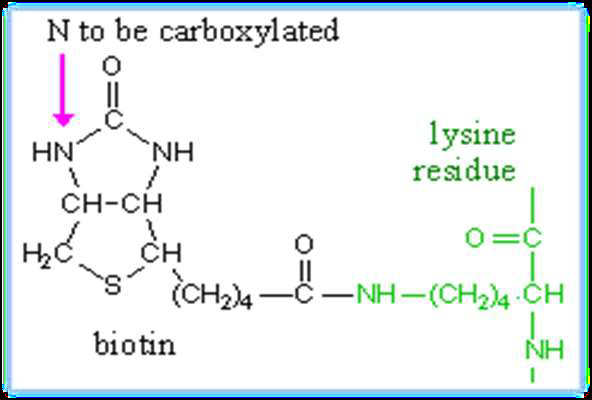 32
Biochemical functions
- Biotin is required for carboxylation reactions
- Biotin is required for the enzymes
        - Pyruvate carboxylase
        - Acetyl CoA carboxylase
        - Propionyl carboxylase
        - β - Methyl crotonyl CoA carboxylase

- Pyruvate carboxylase catalyzes conversion of pyruvate to oxaloacetate
                                        CO2, ATP, pyruvate carboxylase 
                 Pyruvate                                                               Oxaloacetate
                                          ADP+Pi Biotin, Mg++/Mn
- Acetyl CoA carboxylase catalyzes the formation of malonyl CoA from                                                                      
  acetyl CoA, the reaction provides acetate molecule for fatty acid    
  synthesis
                                       CO2, ATP, Acetyl CoA carboxylase                     
                    Acetyl CoA                                                          Malonyl CoA
                                             ADP+Pi Biotin, Mg++/Mn
33
- Propionyl CoA carboxylase catalyzes the formation of D – Methyl   
  malonyl CoA from propionyl CoA(from odd chain FA & methionine)
- It required for entry of Propionyl CoA to TCA cycle via succinyl CoA
                           CO2, ATP, propionyl CoA carboxylase
         Propionyl CoA                                                      D – Methyl malonyl CoA
                                       ADP+Pi Biotin, Mg++/Mn

- β - Methyl crotonyl CoA carboxylase catalyzes the formation of β – 
  Methylglutaconyl CoA from β - Methyl crotonyl CoA
- It is essential for leucine catabolism

                                        CO2, ATP, β - Methyl crotonyl CoA carboxylase       
        β - Methyl crotonyl CoA                                                            β – Methylglutaconyl CoA
                                                      ADP+Pi Biotin, Mg++/Mn

- Not all carboxylation reactions in the biological system are biotin    
  dependent, few carboxylation reactions which do not require biotin
- Formation of carbamoyl phosphate in urea cycle
- Incorporation of CO2 in purine synthesis
34
Dietary sources
- Rich sources are eggs, liver, kidney, & yeast, pulses, nuts, vegetables
- Poor sources are cereals & dairy products
RDA
- Adults - 200 – 300 mg/day

Deficiency
- Biotin deficiency is generally not seen in man because of
1- Its wide distribution in foods
2- Synthesis of vitamin by the bacterial flora in the gut

Clinical features
- Severe dermatitis, weakness, & nausea
- In animals muscle weakness, dermatitis & loss of hair around the eye
35
- Avidin-biotin system is commonly utilized for detection of 
  pathogenesis in ELISA test
- DNA is generally labelled by radioactive nucleotides
- Recently, biotin labelling of DNA is becoming more popular
- Biotin is added to nucleotides, which will be incorporated into the    
  newly synthesized DNA
- The fixed biotin can be identified by reaction with Avidin
- Intake of 20 raw eggs/day will produce Biotin deficiency in humans
- Prolonged use of antibacterial drugs such as sulfonamides
36
Biotin antagonists
- Avidin ( Raw egg white injury factor)

- Raw egg white injury factor is a heat labile protein known as avidin 
  and is present in raw egg white 

- Avidin binds to biotin & makes its unavailable for absorption

- Avidin is inactivated by boiling the eggs & biotin is readily absorbed   
  when boiled eggs are used in the diet

- One molecule of avidin can combine with four molecules of biotin
- Egg white contains Avidin & egg yolk contains biotin

- The affinity of Avidin to biotin is greater than most of the usual  
  antigen-antibody reactions
37